Generáció GYARAPÍTÓ 5  Portfólió
Generáció GYARAPÍTÓ akció
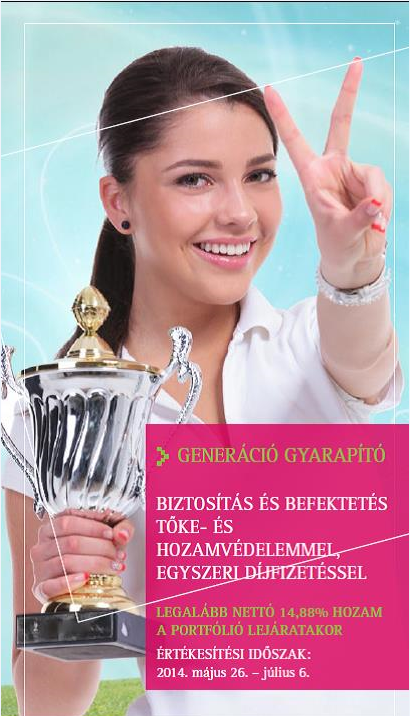 ÉRTÉKESÍTÉSI IDŐSZAK
 2014. május 26. – 2014. július 6.
 6 hetes időszak, de korábban is lezárható!

CÉL:
 Új szerződések kötése
 Lejáró egyszeri és folyamatos díjfizetésű 
		szerződések megtartása (2013/92)
Generáció terméktulajdonságok (1)
Biztosítás
Biztosított
Biztosítási esemény
Zártvégű eszközalap
Generáció GYARAPÍTÓ 5 Tőke- és Hozamvédett Forint Eszközalap

Eszközalap lejárata: 2019.03.18.
Egy jelölhető

2-80 év közötti természetes személy

NEM kell időskorú engedély és nyilatkozat
Biztosítás! lejárata (nem az eszközalapé!)

Biztosított tartam közben bármely okból bekövetkező halála (biztosított életkorától függetlenül)
Egyszeri díjfizetés min. 200.000 Ft vagy 

rendkívüli befizetés min. 100.000 Ft

Kockázatviselés kezdete: 2014.07.07.

Tartam: 5 év

Biztosítás lejárata: 2019.07.06.
Haláleseti szolgáltatás
Eszközalap lejárati értéke
Költségek
Generáció terméktulajdonságok (2)
Hozamvédett és a piaci érték közül a magasabb

2019.03.18-án legalább 14,88% (nem évesített)

Eszközalap árfolyama évente 5,33%-kal növekszik, melyből levonásra kerülnek a biztosítási költségek
Kezdeti költség: 2%/év

Eszközalap-kezelési költség 0,49%/év

10% eredményrész
Akciós portfólió tartama alatt:
Hozamvédett érték időarányos része és a piaci érték közül a magasabb + KBÖ

Portfólióváltást követően: 
A piaci (nem védett) aktuális megtakarítási összeg + KBÖ

KBÖ: 
2-65 éves biztosítottnál AMÖ 20%-a, max. 5 millió Ft
66-80 éves biztosítottnál AMÖ 3%-a, max. 300.000 Ft
További funkciók
Eszközalap a biztosítás lejárata előtt megszűnik!
Generáció terméktulajdonságok (3)
(Részleges) Visszavásárlás  
bármikor, de vv tábla 
RB minimumát el kell érni a 				bennmaradó összegnek
 Portfólióváltás  
bármikor, de visszaváltani nem lehet!
 Rendszeres pénzkivonás  
bármikor, de vv tábla
 30 napos felmondás
kötvény átvételét követő 30 napon belül
Felmondási érték: 
	2014.07.07. előtt = egyszeri díj – 4000 Ft,
	2014.07.07. után = piaci érték – 4000 Ft
Piaci értéken,
NINCS tőke- és hozamvédelem!
Eszközalap megszűnik 2019.03.18-án!

A biztosítás tovább él az 5 éves tartam lejáratáig!

Eszközalap megszűnése előtt 45 nappal értesítjük a szerződőt (eszközalap megszűnése + választható portfólió)

Lehetőségek ezt követően:

Ingyenes portfólióváltás az aktuális kínálatból választva

Szerződő nem nyilatkozik 
	→ automatikus, ingyenes portfólióváltás 	a legbiztonságosabb portfólióba
Adózási tudnivalók
Befektetési háttér
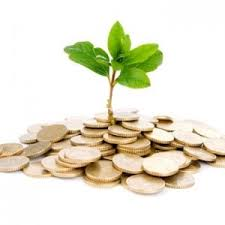 Elsősorban OJB 2019/I jelzáloglevél
Kibocsátó: OTP Jelzálogbank Zrt.
Fix kamatozás
Lejárat: 2019.03.18.

Kisebb részben állampapír, bankbetét és egyéb kamatozó eszközök

Jelzáloglevél fogalma
Hitelviszonyt megtestesítő értékpapír
Fedezet: ingatlan (ingatlanra bejegyzett jelzálog)
Fedezet nélkül kibocsátott kötvényeknél alacsonyabb kockázat
Tőke- és hozamvédett befektetés középtávon
Fix hozam az értékesítési időszakban az egyszeri díjra
időarányosan évi 1,75% (díjbefizetést követő 2. munkanaptól 2014.07.07-ig). A fix hozamot a biztosító 2014. július 7-én befekteti az eszközalapba.

Tőke- és hozamvédelem az eszközalap lejáratakor
A hozamvédelem érdekében az eszközalap lejárati árfolyama évente 5,33%-kal növekszik, mely éves 3% nettó hozamnak felel meg
Az eszközalap lejáratakor legalább 14,88% nettó hozam realizálható

FONTOS! Kötvénnyel kiküldött termékismertetőn a saját becslésre vonatkozó táblázatot is megadjuk. Becsült hozamként az éves védett bruttó hozama kerül feltüntetésre.
	
	
Befektetés, amely legnagyobb részt az OTP Jelzálogbank Zrt. Által kibocsátott jelzáloglevélbe, kisebb részben állampapírokba és más kamatozó eszközökbe fektet. Ha az OTP Jelzálogbank Zrt. vagy a Magyar Állam nem teljesíti fizetési kötelezettségét, akkor meghiúsulhat az eszközalap.
Bankbetét kamatok
1 évre lekötött bankbetétek bruttó kamata
5 millió Ft alatti összegek esetén
Akciós betéttel kb. 3%, nem akciós betéttel legfeljebb 1,5%-2% kamat érhető el, melyből kamatadó és EHO kerül levonásra
Szükséges nyomtatványok
UL ajánlati füzet

2003 számú nyomtatvány:	Biztosítási kedvezményezett megjelölő adatlap 

2025 számú nyomtatvány: 	A GGB Zrt. Életbiztosítási Általános Feltételei és 	Ügyféltájékoztató

2027 számú nyomtatvány: 	A GB174 jelű Generáció Tőkemegtakarítási Életbiztosítás 	Különös Feltételei és Ügyféltájékoztatója 

2023 számú nyomtatvány: 	GB174 jelű Generáció Tőkemegtakarítási Életbiztosítás 	Melléklete

3269 számú nyomtatvány:	A GB174 jelű Generáció Tőkemegtakarítási Életbiztosítás 	Különös Feltételei és Ügyféltájékoztatójának Kiegészítése a 	Generáció GYARAPÍTÓ 5 Portfólióba Kötött 	Szerződésekre 	Vonatkozó Rendelkezésekkel

3160 számú nyomtatvány	A személyes adatok kezelésére, valamint a biztosítási 	szerződéssel kapcsolatos 	panaszok ügyintézésére vonatkozó 	elvi és gyakorlati tudnivalók
2491 számú nyomtatvány:	Megbízás Rendkívüli Befizetésre Generáció GYARAPÍTÓ 5 	Portfólióba

2214 számú nyomtatvány:	Azonosítási adatlap a 2007. évi CXXXVI. TV. 7.§-an előírt 	kötelezettség végrehajtásához 

Ha Szerződő regisztrál a GroupamaDirekt felületre
3016 számú nyomtatvány	Általános Szerződési Feltételek a GroupamaDirekt.hu 	Internetes Szolgáltatások Igénybevételére
3075 számú nyomtatvány	Adatkezelési Tájékoztató
Kinek ajánljuk?
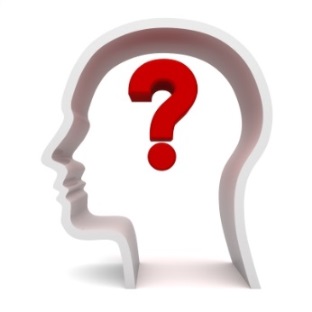 aki a banki kamatoknál magasabb hozamot szeretne elérni biztonságos befektetéssel

akinek a megtakarítás mellett a biztosítási védelem is fontos

akinek a megtakarítására csak 5 éven túl lesz szüksége (pl. gyerek taníttatása, lakásvásárlás)

aki a meglévő Generáció biztosításához rendkívüli befizetést kíván tenni

aki a nyugdíjbiztosítási adójóváírás maximális kihasználása mellett egyéb, hozamvédett lehetőséget keres

aki szeretné a nyugdíjcélú megtakarítását biztonságban tudni
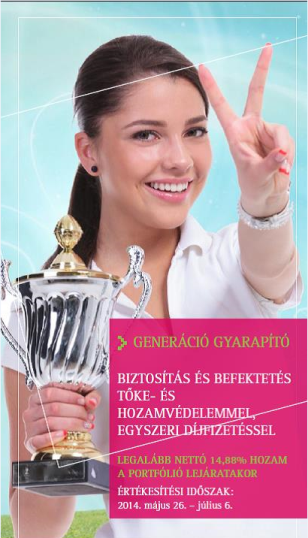 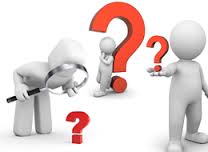 Miért ajánljuk?
Mert a tőke- és hozamvédelem biztosításával az eszközalap lejártakor minimum 14,88%-os hozammal kerül kifizetésre a befektetés.

Mert profi alapkezelők biztosítják, hogy a lejáratkori hozam a védett hozamnál magasabb is lehet.

Mert a minimálisan védett hozam magasabb a jelenlegi banki kamatok többségénél.

Mert a lejárati kifizetés kamatadó mentes.

Mert a haláleseti szolgáltatásra is érvényes az időarányos tőke- és hozamvédelem, és a kifizetés adó- és illeték menetes.

Mert a szerződés megkötéséhez nincs szükség egészségi nyilatkozatra.
Kiket keressünk?
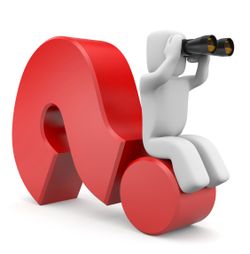 akinek lejáró szerződése lesz az adott időszakban

akiknek lejárathoz közeli szerződése van az adott időszakban (2013/92 utasítás)

aki közel van a nyugdíjkorhatárhoz, és nem akarja a nyugdíjbiztosítással járó kötöttséget (adókedvezmény visszafizetése)

aki nem köthet nyugdíjbiztosítást (pl. életkor miatt)

aki rendszeresen tesz rendkívüli befizetést, vagy fizet eseti díjat

akiről tudjuk, hogy rendelkezik megtakarítással

akiktől ajánlást kaphatunk olyan emberekhez, akiket még nem ismerünk, de hasznos lehet számukra egy ilyen megoldás
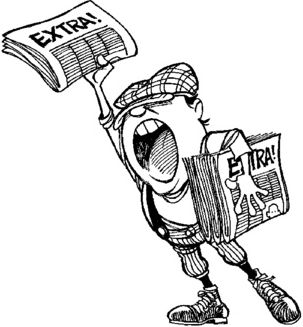 Figyelem!
Ez a lehetőség 
csak korlátozott ideig és
lejegyezhető összegig elérhető.
SIKERES ÉRTÉKESÍTÉST KÍVÁNUNK!